Diagnostika a pohybový systém v ontogenezi
Specifika diagnostiky u seniorů
Anamnéza
OA: celkový přehled – kdy, co, kompenzováno (především nemoci mající vztah k preskripci pohybové aktivity) (DM, HT, KVO, osteoporóza, polyneuropatie, TEP KYK, TEP KOK,…) 
FA: přehled, může napovědět více o OA (! Léky ovlivňující TF (B-bokátory, léky na ředění krve)
SpA: většinou napoví i o celkovém přístupu člověka k pohybu 

RA: postupně klesá na významu 

PA: dlouhodobější zaměstnání, která by mohla mít vliv PA člověka

SA: sociální zázemí, sebeobsluha
2
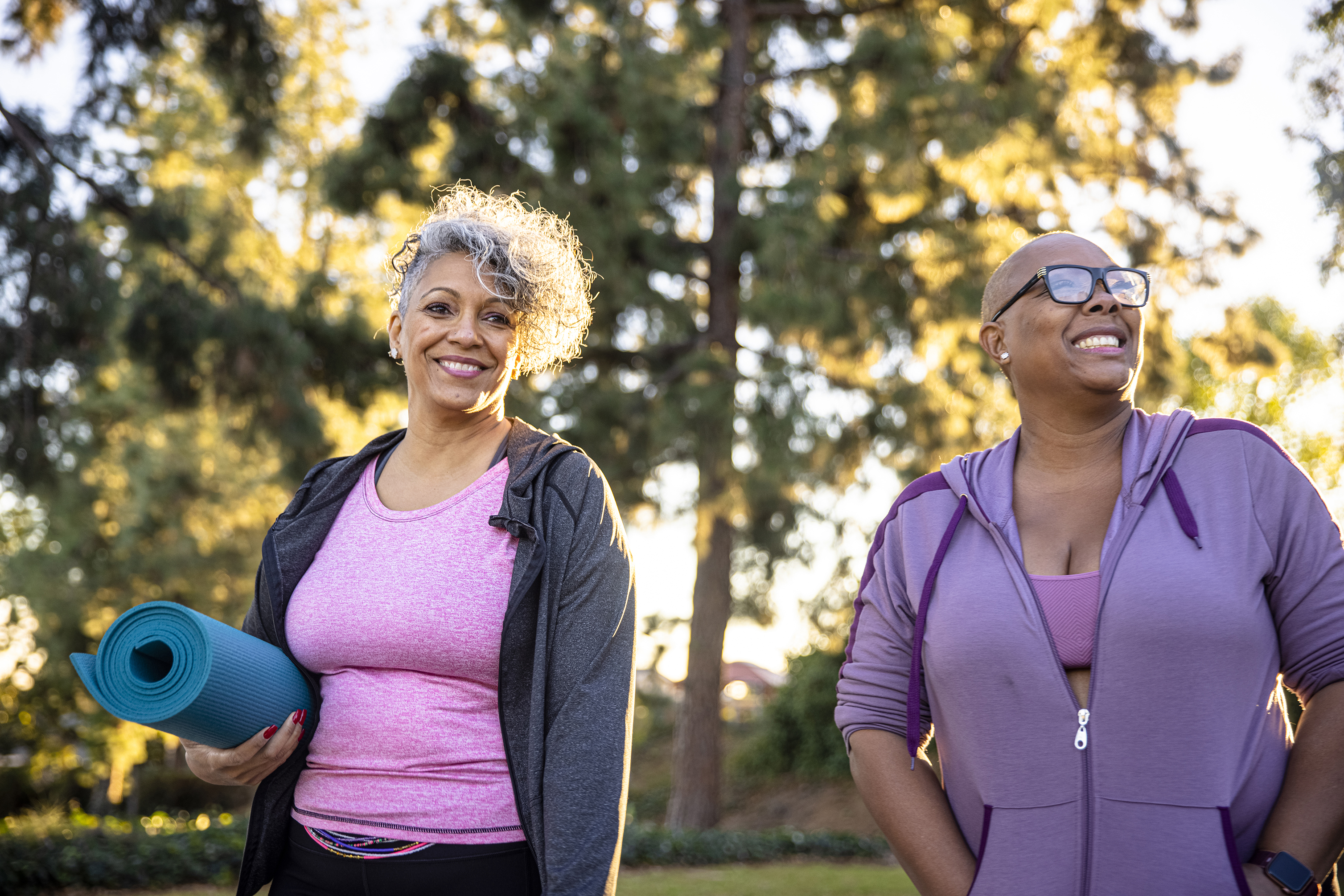 Další diagnostika
Kineziologický rozbor 
Vyšetření pohledem 
Vyšetření dynamických stereotypů pohybu
Vyšetření ROM, zkrácených svalů 
Vyšetření stoje a chůze
Vyšetření rovnováhy 
Specifická vyšetření – segment
Co nám toto vyšetření říká ? 
Co jsme schopni s výsledky dělat?
Musíme brát v úvahu přítomnost involučních změn i strukturální změn PA.
3
Další možnosti diagnostiky:
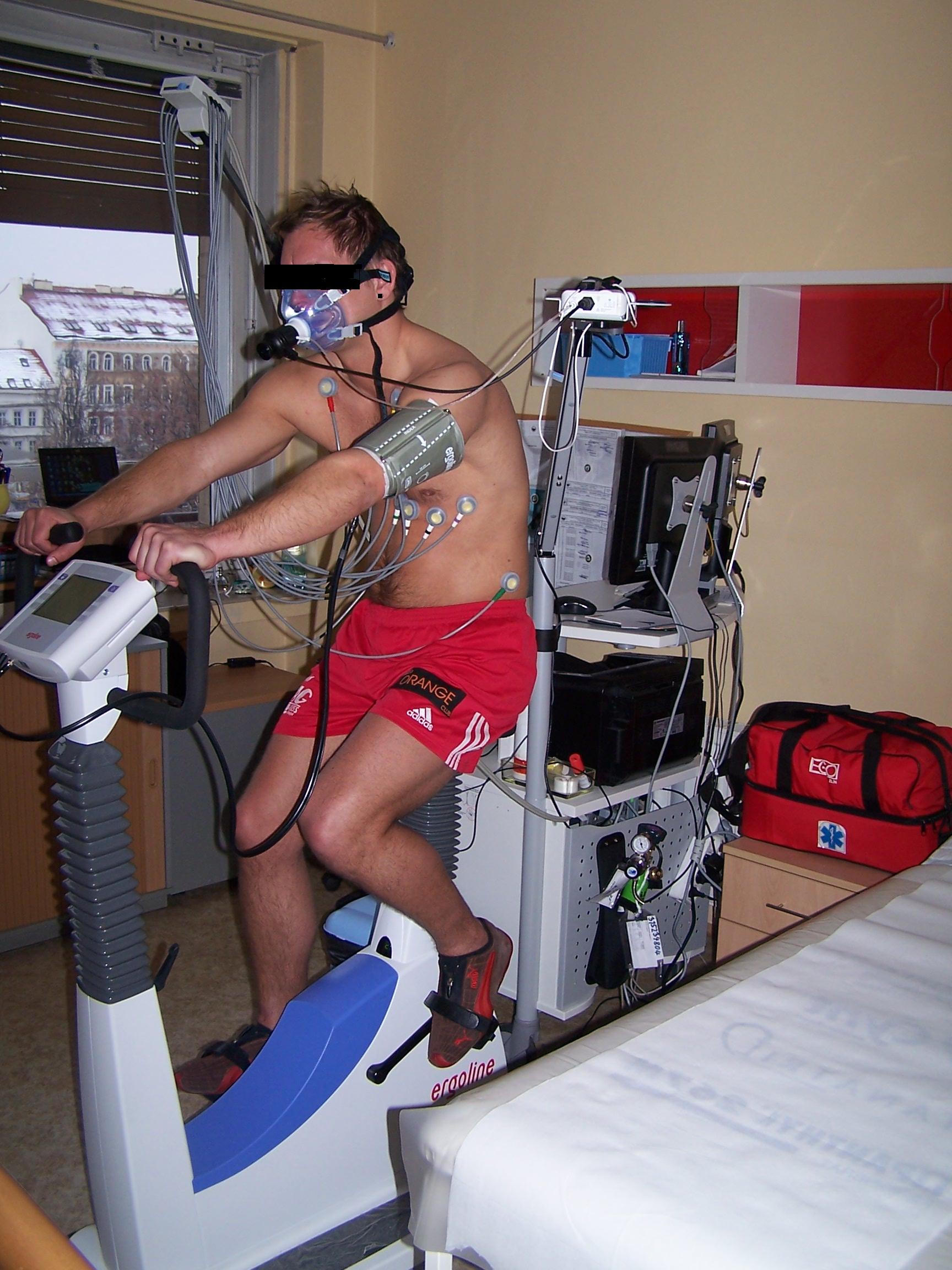 Přístrojová diagnostika 
Zátěžové testy
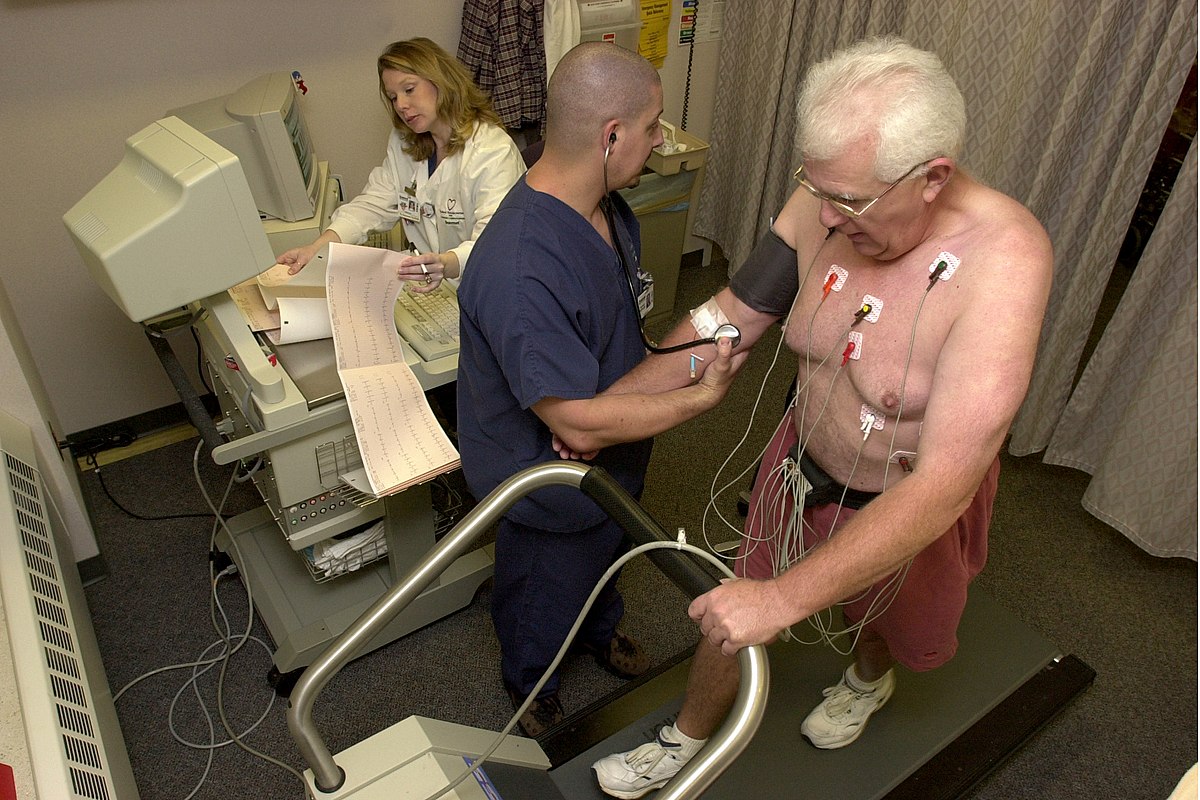 Stock footage taken at Beaumont Hospital. 14:18, 28 October 2006 (UTC)
https://int2.lf1.cuni.cz/1LFIK-64.html
4
Další možnosti diagnostiky – funkční zdatnost Senior fitness test
Co testujeme? 
Síla DK 
Sed-vztyk ze židle = chair stand 
Síla HK 
Flexe v lokti = arm curl
Flexibilita 
Test ohnutého předklonu = chair sit and reach
Test spojení prstů za záda = back scratch 
Koordinace, dynamická rovnováha 
Chůze okolo mety = 8 ft. Up and Go 
Zdatnost (aerobní zdatnost) 
6 minutový chodecký test 
2 minutový step test (alternativa)
5
Síla DK – sed a vztyk ze židle
30 sekund 
Ruce složené zkřižmo na ramenou 
43 cm vysoká židle bez opěrek na ruce
modifikace
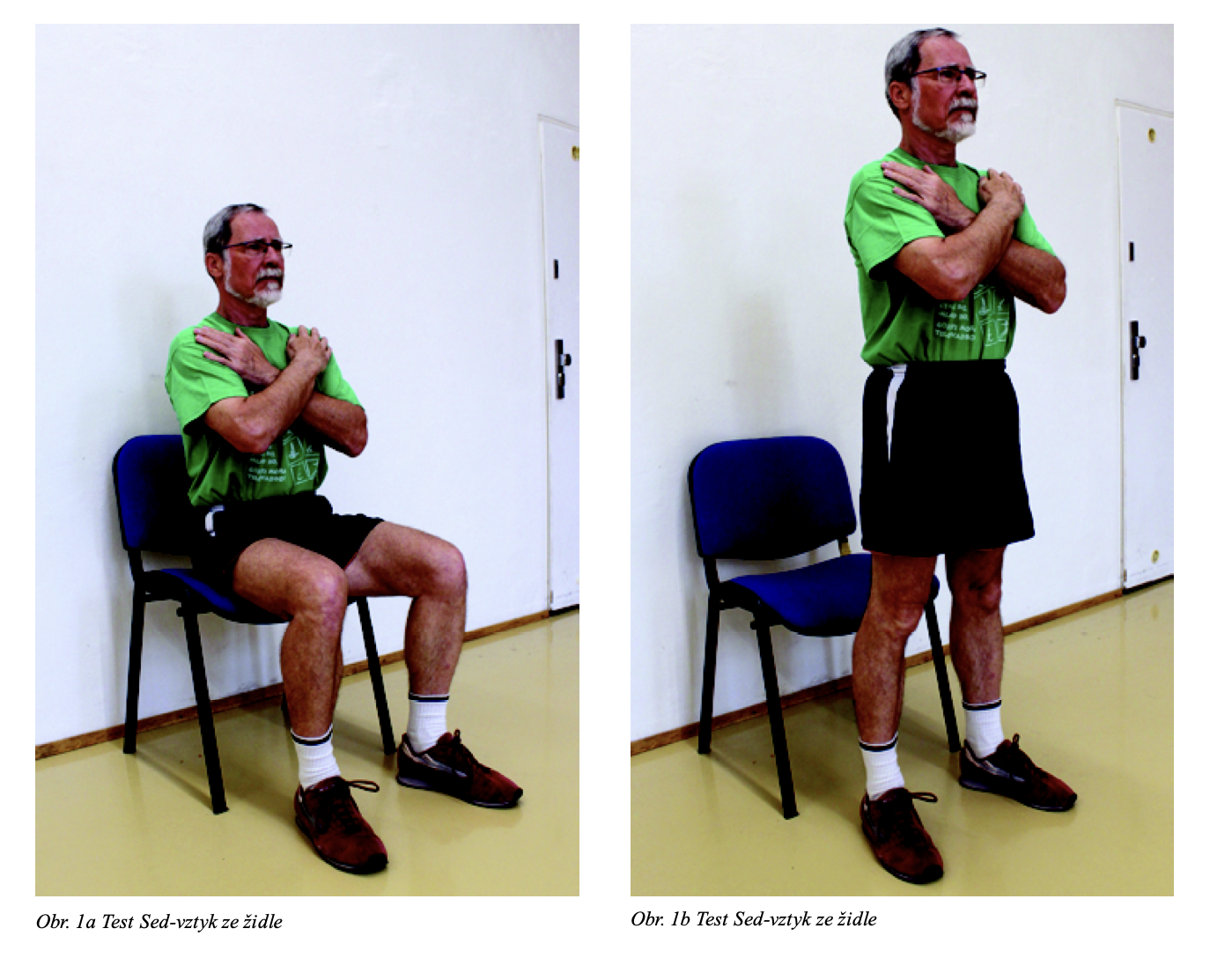 6
https://dl1.cuni.cz/pluginfile.php/513717/mod_resource/content/1/Dadova_SeniorFitnessTest4REH2017.pdf
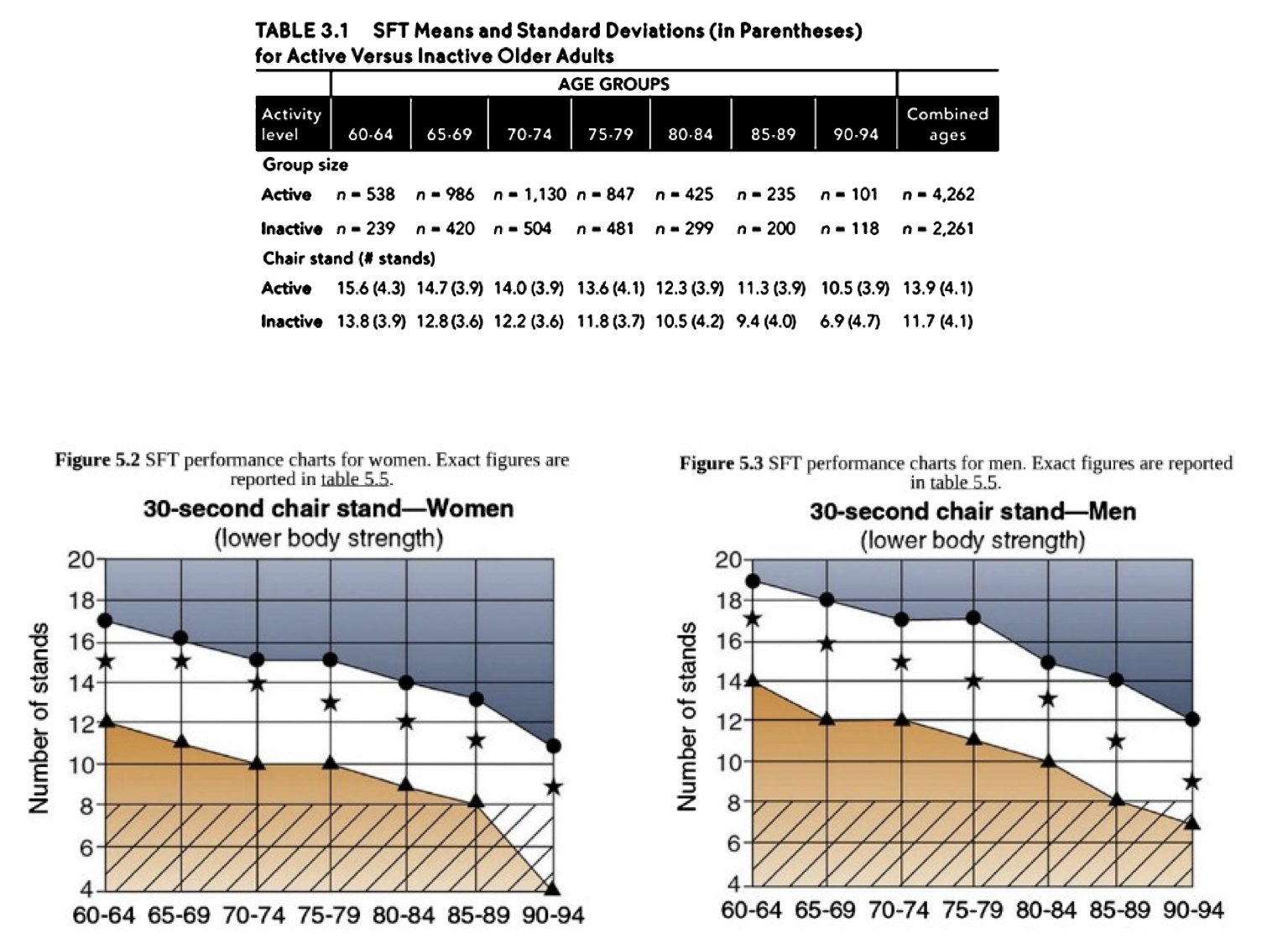 https://is.muni.cz/auth/el/fsps/jaro2021/np4443/um/Diagnostika_sily_dolnich_koncetin.pdf
7
Síla HK – flexe v lokti
30 sekund 
Činka 2,3 kg pro ženy / 3,6 kg pro muže
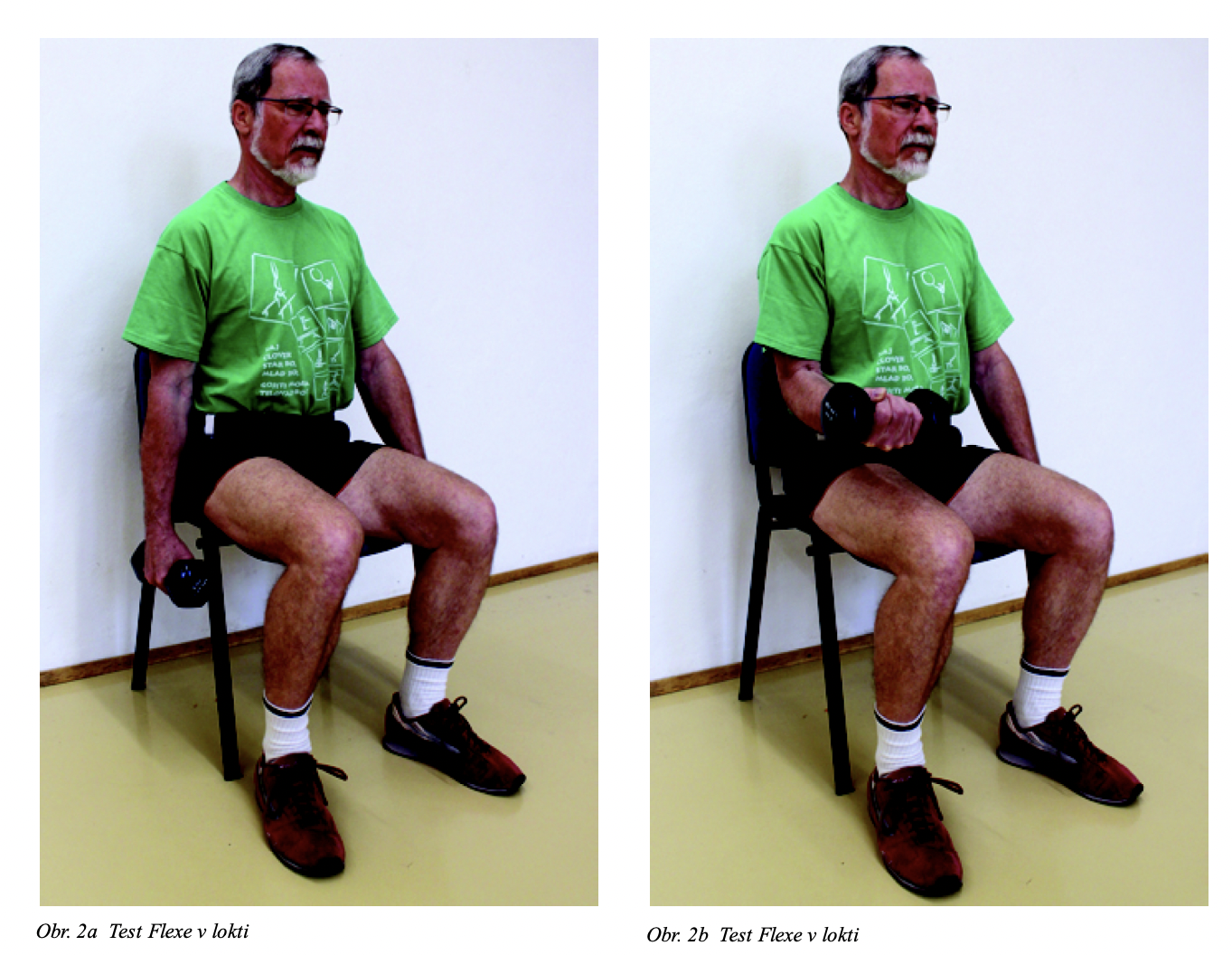 8
https://dl1.cuni.cz/pluginfile.php/513717/mod_resource/content/1/Dadova_SeniorFitnessTest4REH2017.pdf
Flexibilita - Test ohnutého předklonu
Sed na okraji židle 
Jedna DK flektovaná, jedna DK natažená (přitažená špička)
Předklon za nataženými pažemi 
Hodnotí se kolik chybí / přesah prstů od palce
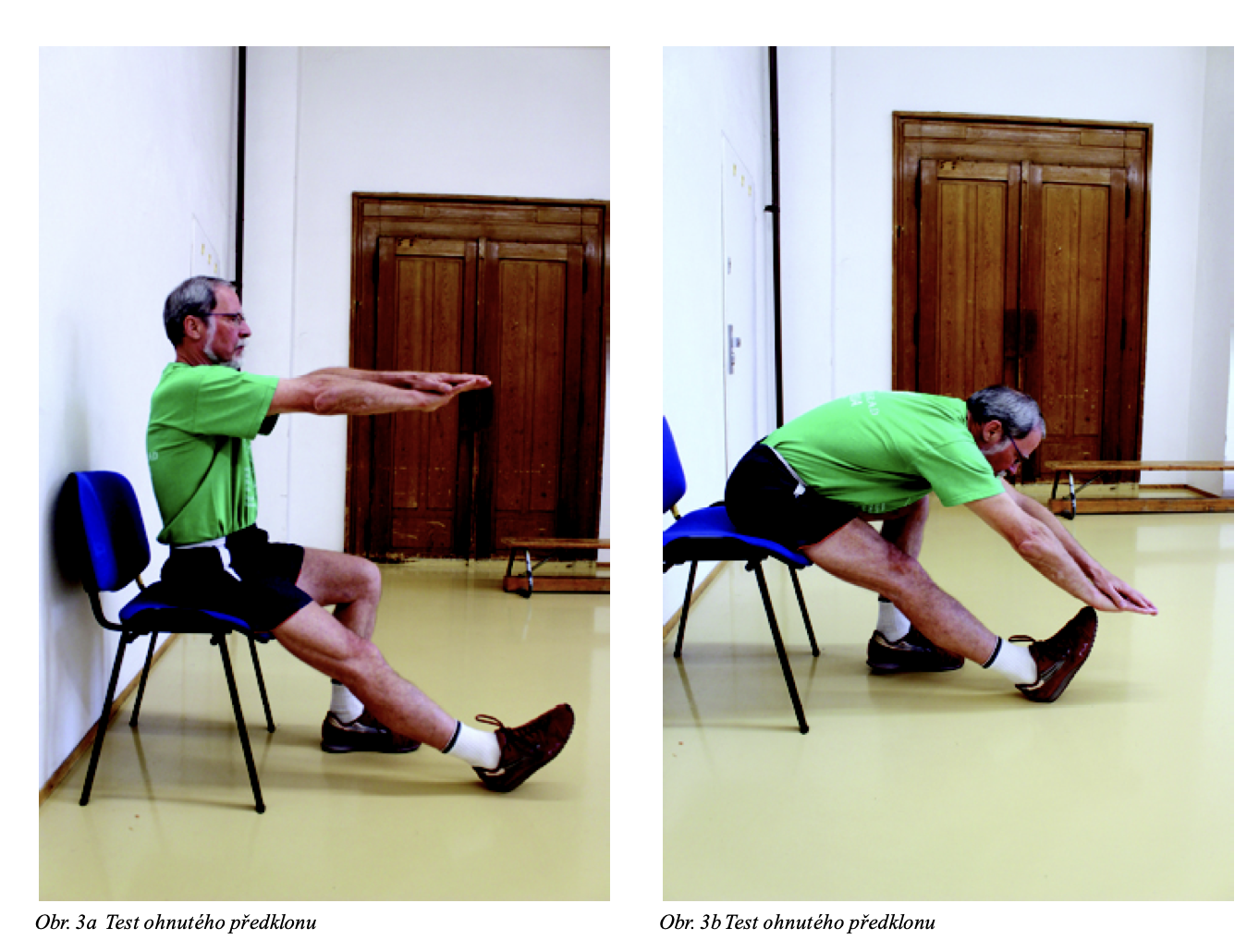 9
https://dl1.cuni.cz/pluginfile.php/513717/mod_resource/content/1/Dadova_SeniorFitnessTest4REH2017.pdf
Flexibilita – Test spojení prstů za zády
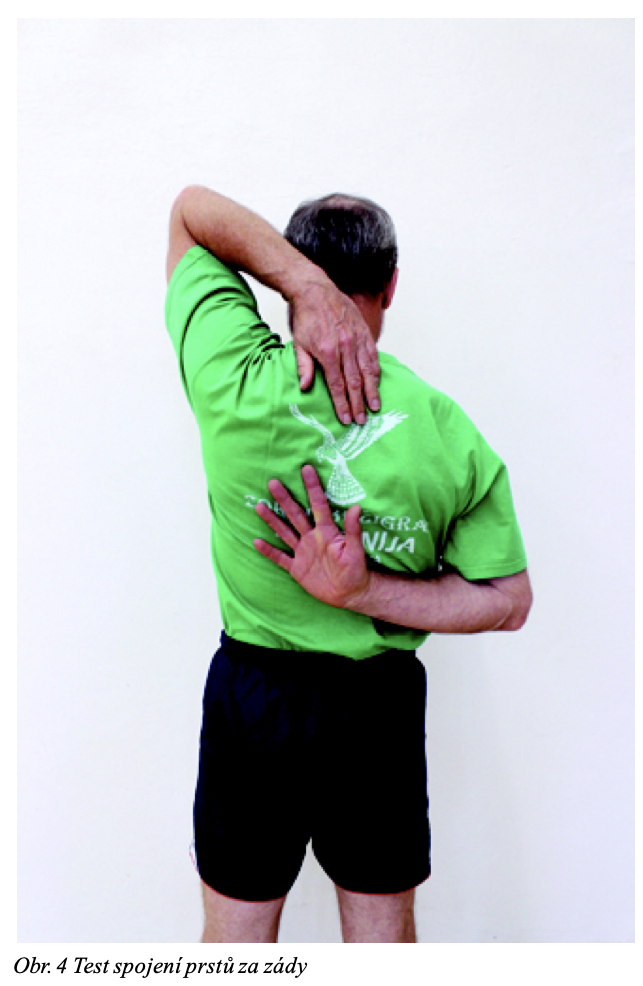 Odpovídá testů zapažených paží dle Jandy 
Hodnotí se vzdálenost nebo přesah prstů
https://dl1.cuni.cz/pluginfile.php/513717/mod_resource/content/1/Dadova_SeniorFitnessTest4REH2017.pdf
10
Dynamická rovnováha, obratnost Chůze okolo mety
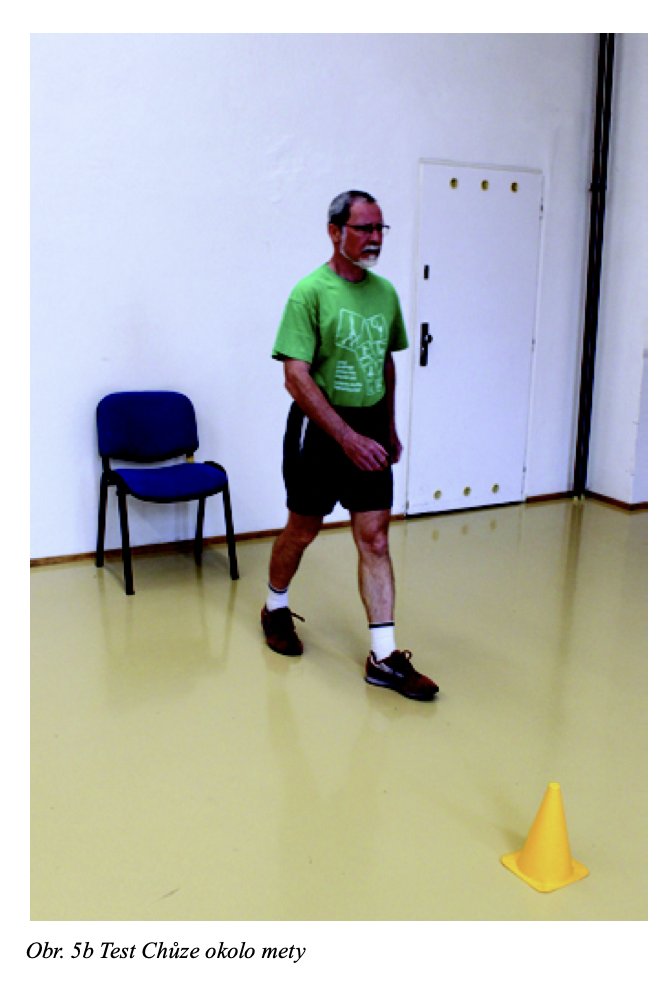 TO sedí na židli – vstane – obejde kužel ve vzdálenost 2,4 m (8 ft.) a vrátí se zpět k židli a posadí se 

Hodnotí se čas (s)
11
https://dl1.cuni.cz/pluginfile.php/513717/mod_resource/content/1/Dadova_SeniorFitnessTest4REH2017.pdf
Muži
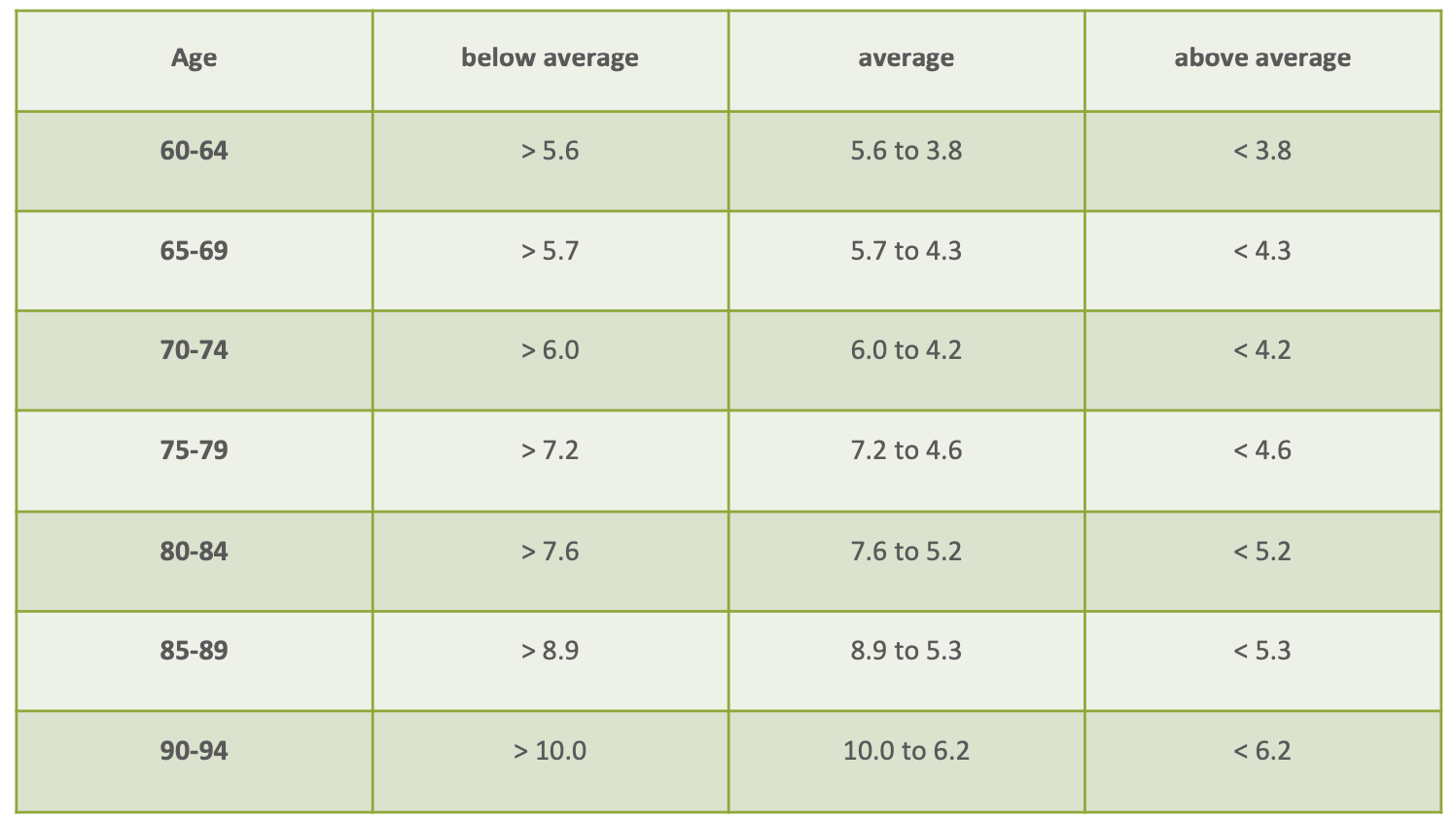 https://is.muni.cz/auth/el/fsps/jaro2021/np4443/um/Diagnostika_a_rozvoj_funkcniho_stavu_-_rychlost.pdf
12
Aerobní zdatnost
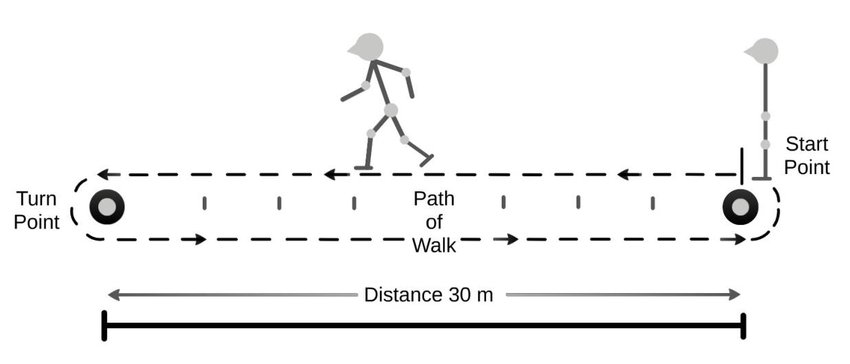 https://www.researchgate.net/publication/315698817_The_effectiveness_of_exercise_interventions_and_the_factors_associated_with_the_physical_performance_in_older_adults/figures?lo=1&utm_source=google&utm_medium=organic
13
Aerobní zdatnost – step test
Alternativní – šetří čas i prostor 
TO pochoduje na místě po dobu 2 minut 
Musí zvednout kolena do úrovně spojnice mezi patelou a SIAS 
Počítají se zdvihy pravého kolene do této úrovně
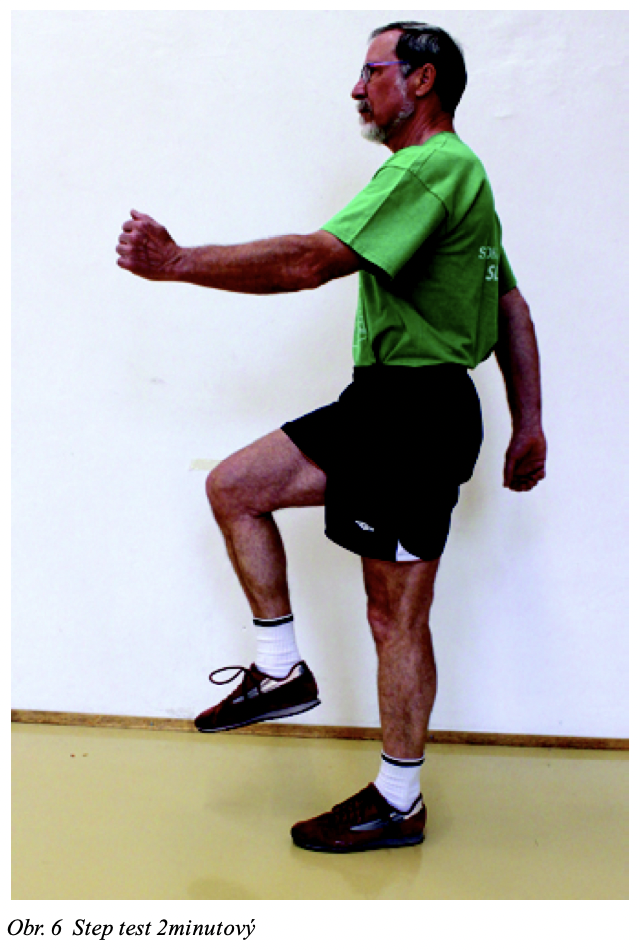 14
https://dl1.cuni.cz/pluginfile.php/513717/mod_resource/content/1/Dadova_SeniorFitnessTest4REH2017.pdf
Zásady testování
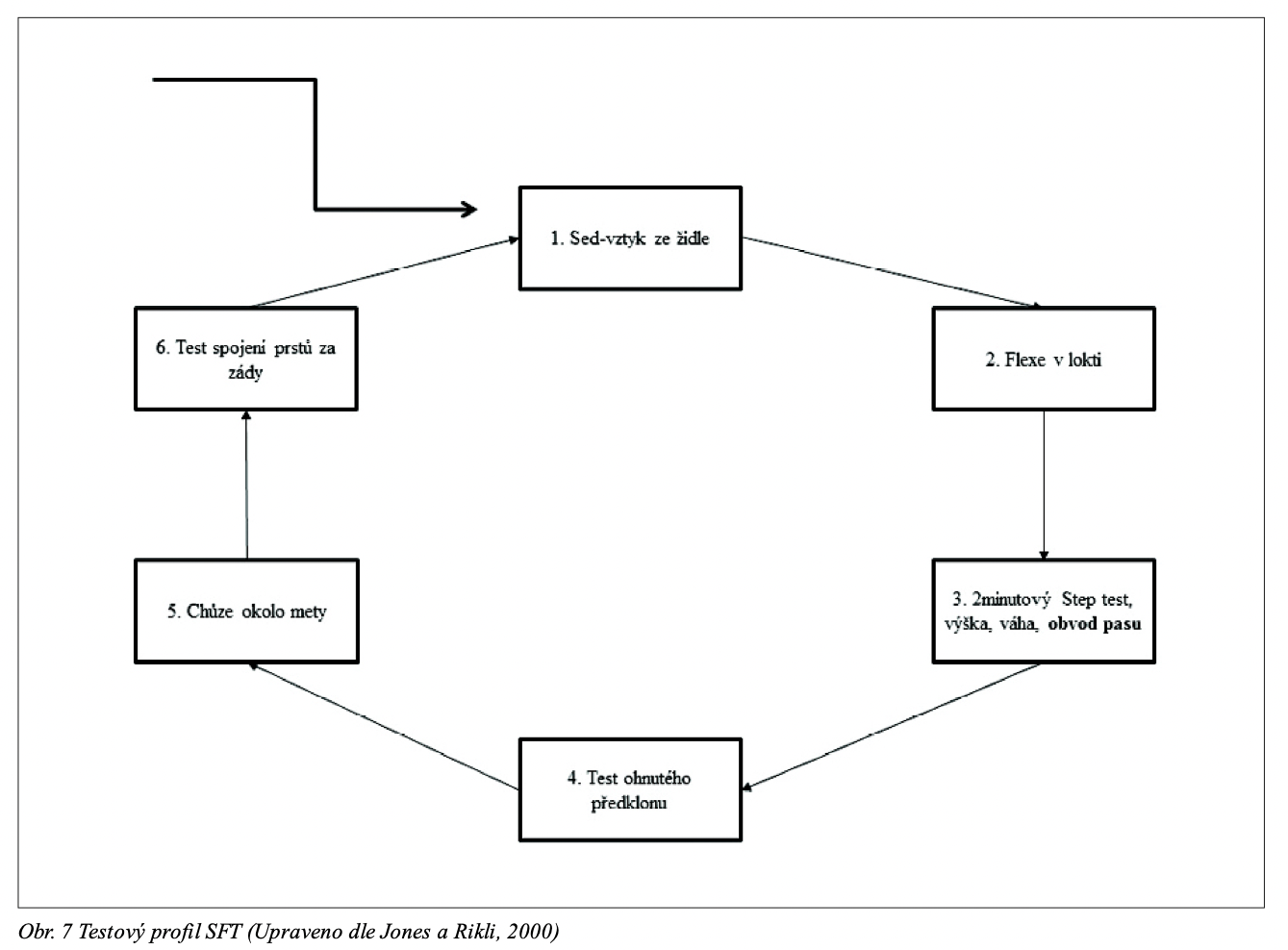 Proškolený personál 
Zajištění bezpečnosti a první pomoci 
Nácvik techniky, vysvětlení průběhu 
Před testování rozcvičení a zahřátí
https://dl1.cuni.cz/pluginfile.php/513717/mod_resource/content/1/Dadova_SeniorFitnessTest4REH2017.pdf
https://www.youtube.com/watch?v=IXrnsh938OI
15
Normy - ženy
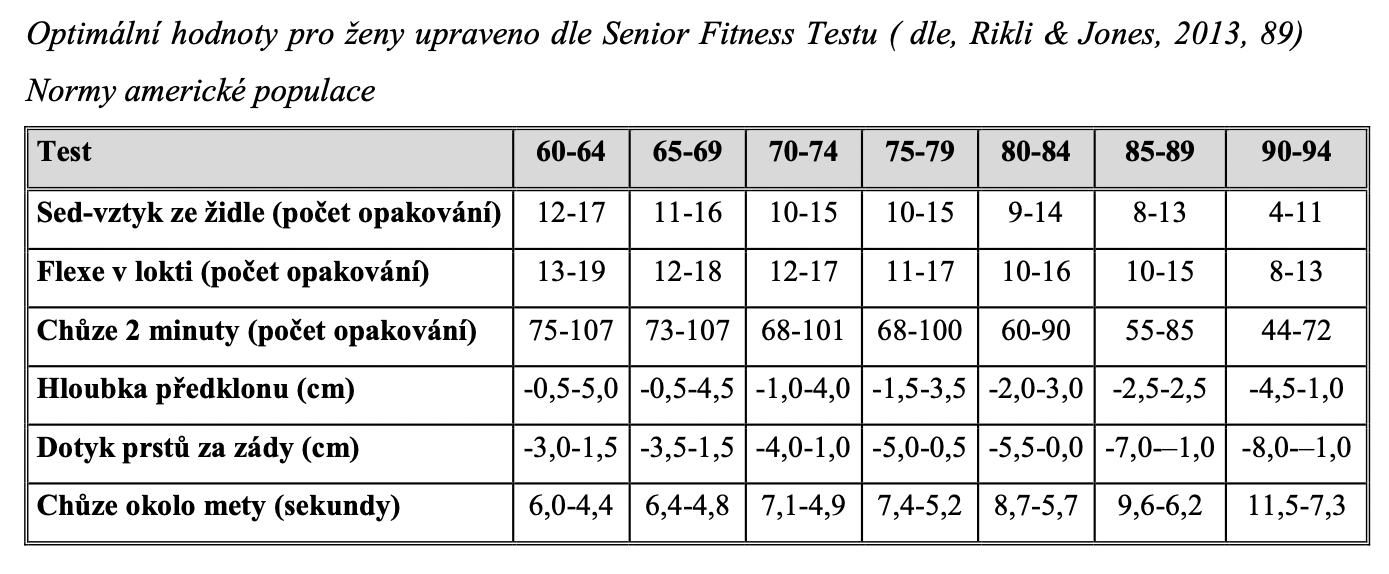 16
Normy - muži
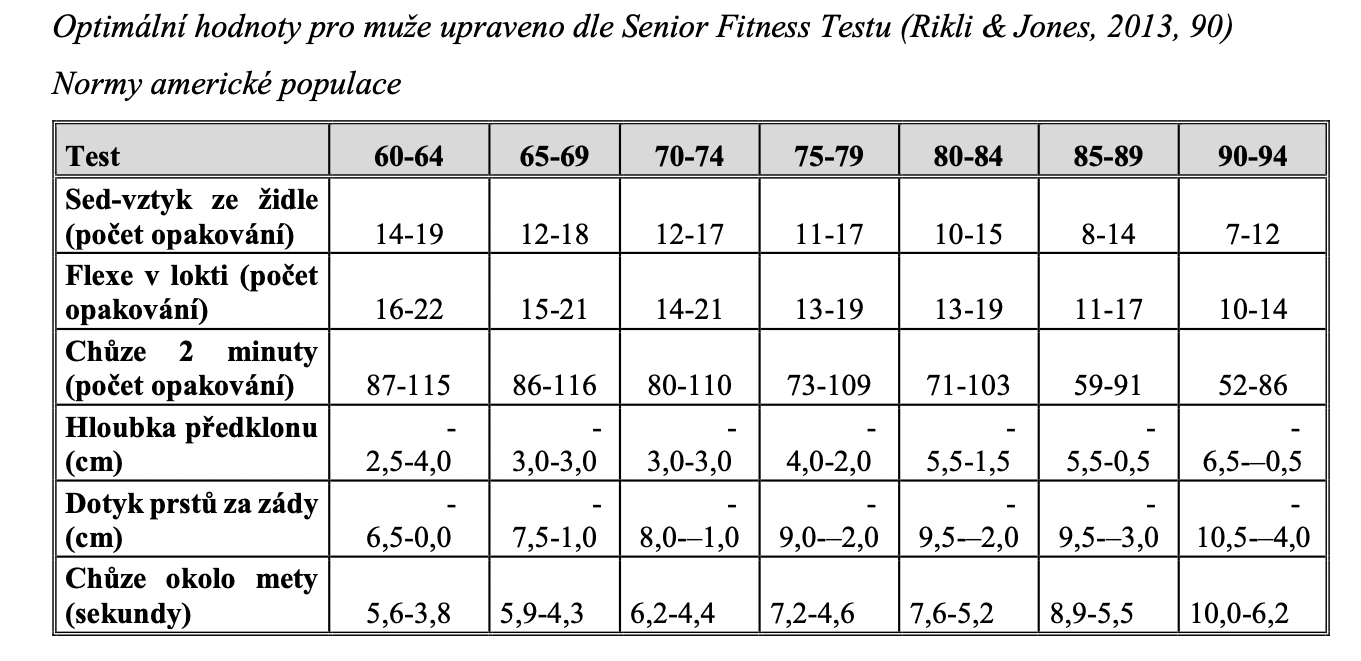 17
Další možnosti
Jiné testové baterie
Složení těla – Inbody, výpočet indexů apod. 
Hodnocení samostatnosti, soběstačnost – ADL (BI)
Baterie, testy pro hodnocení rizika pádů
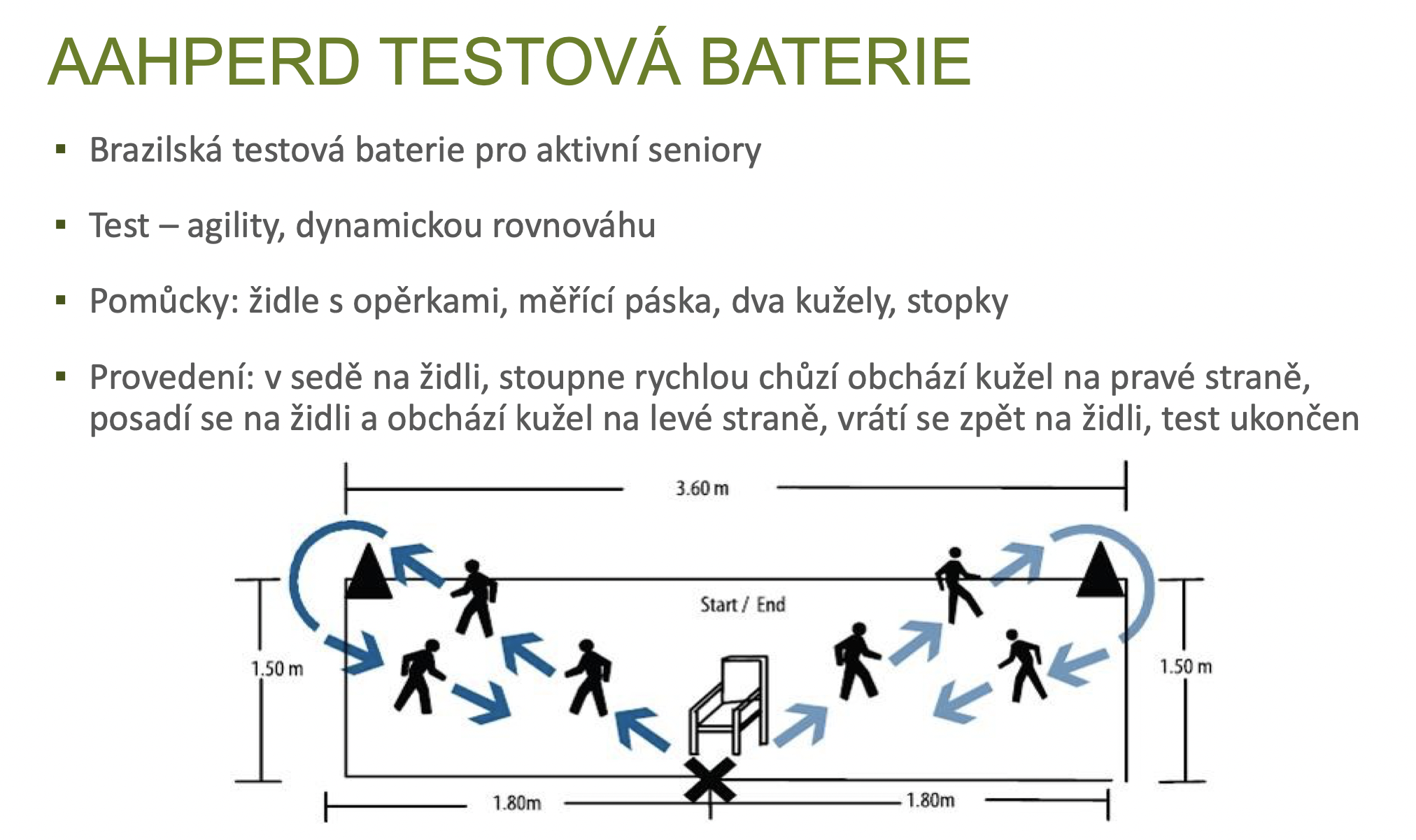 18
Hodnocení rizika pádů
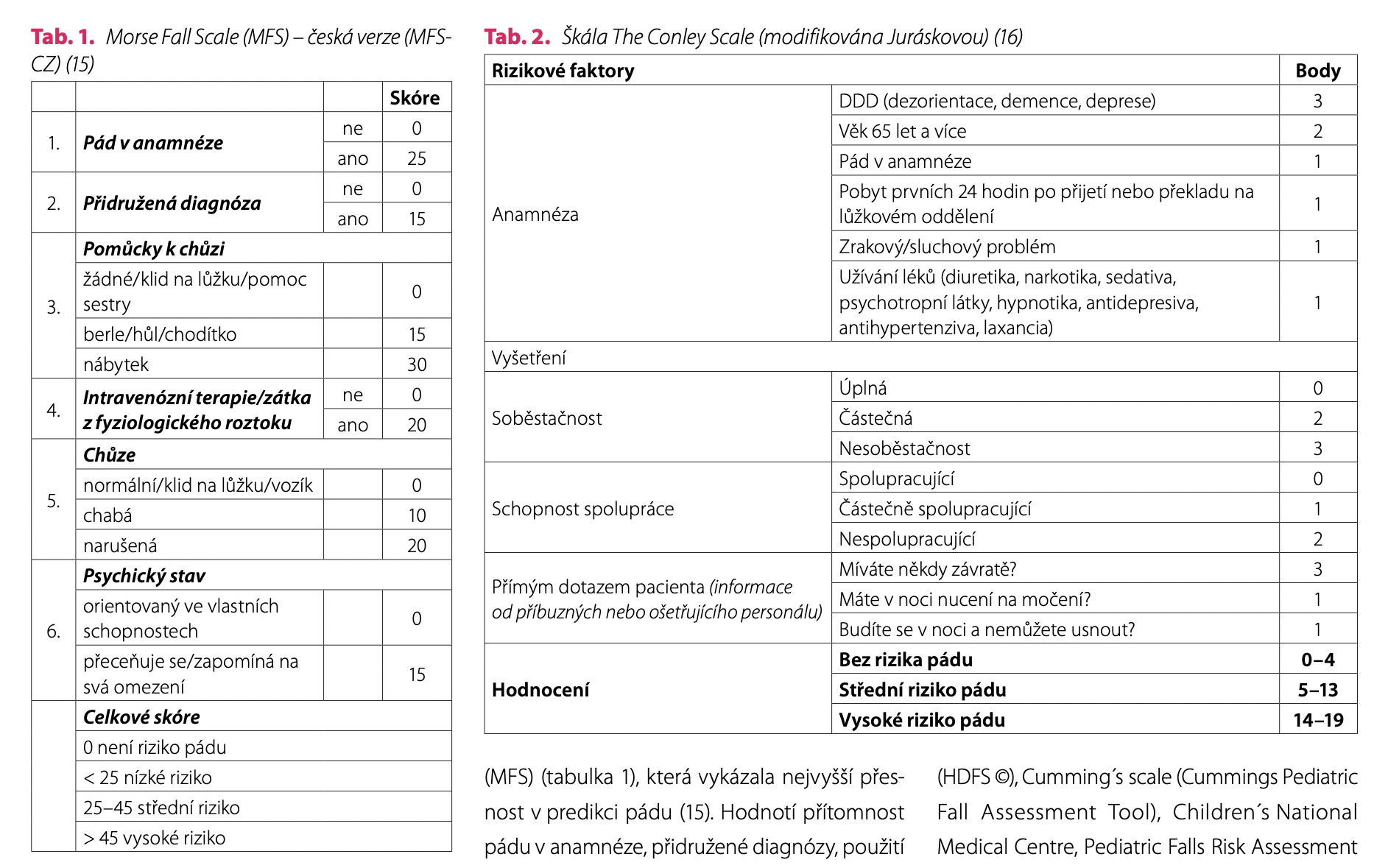 https://www.medicinapropraxi.cz/pdfs/med/2020/03/12.pdf
19
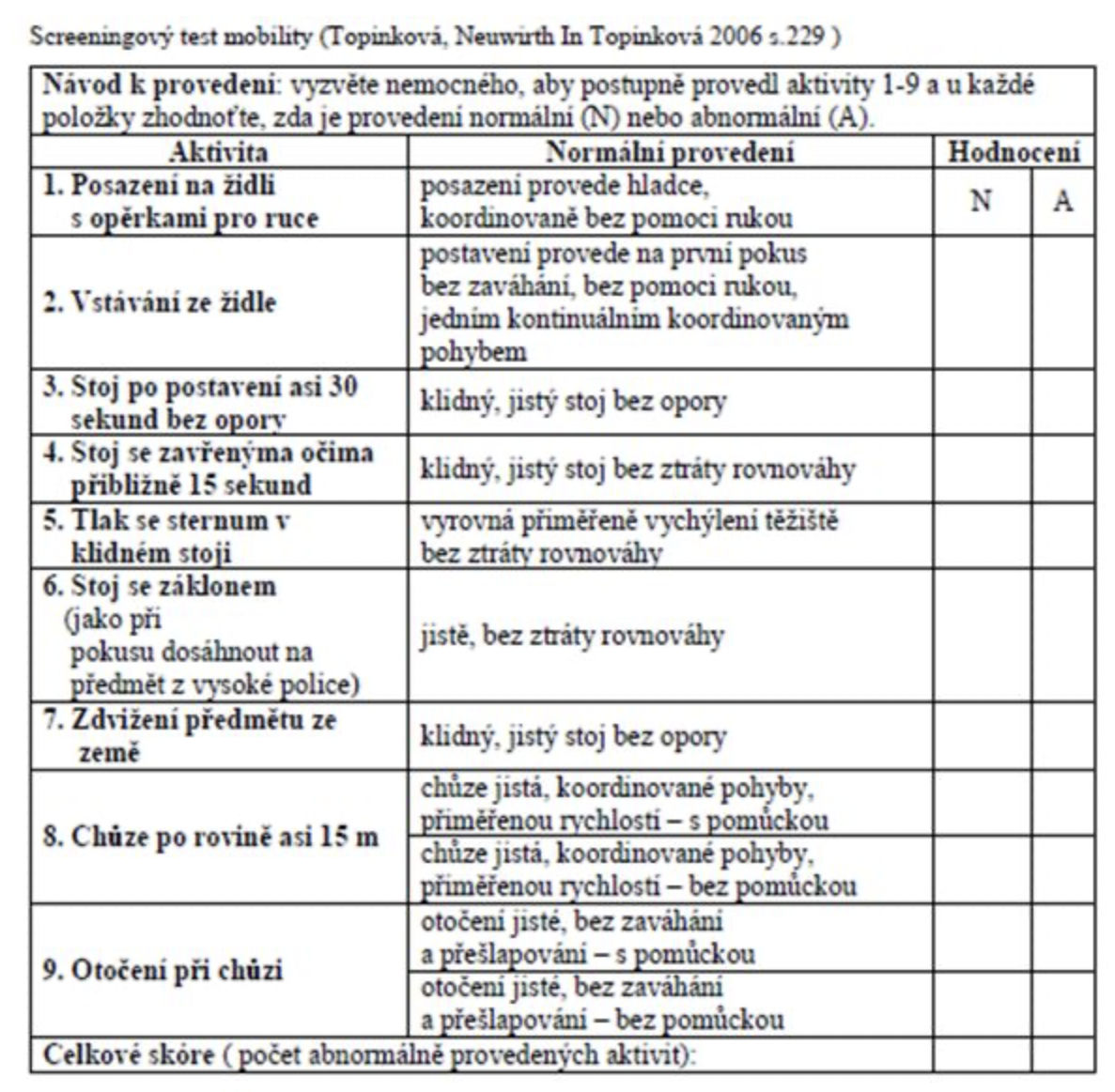 20
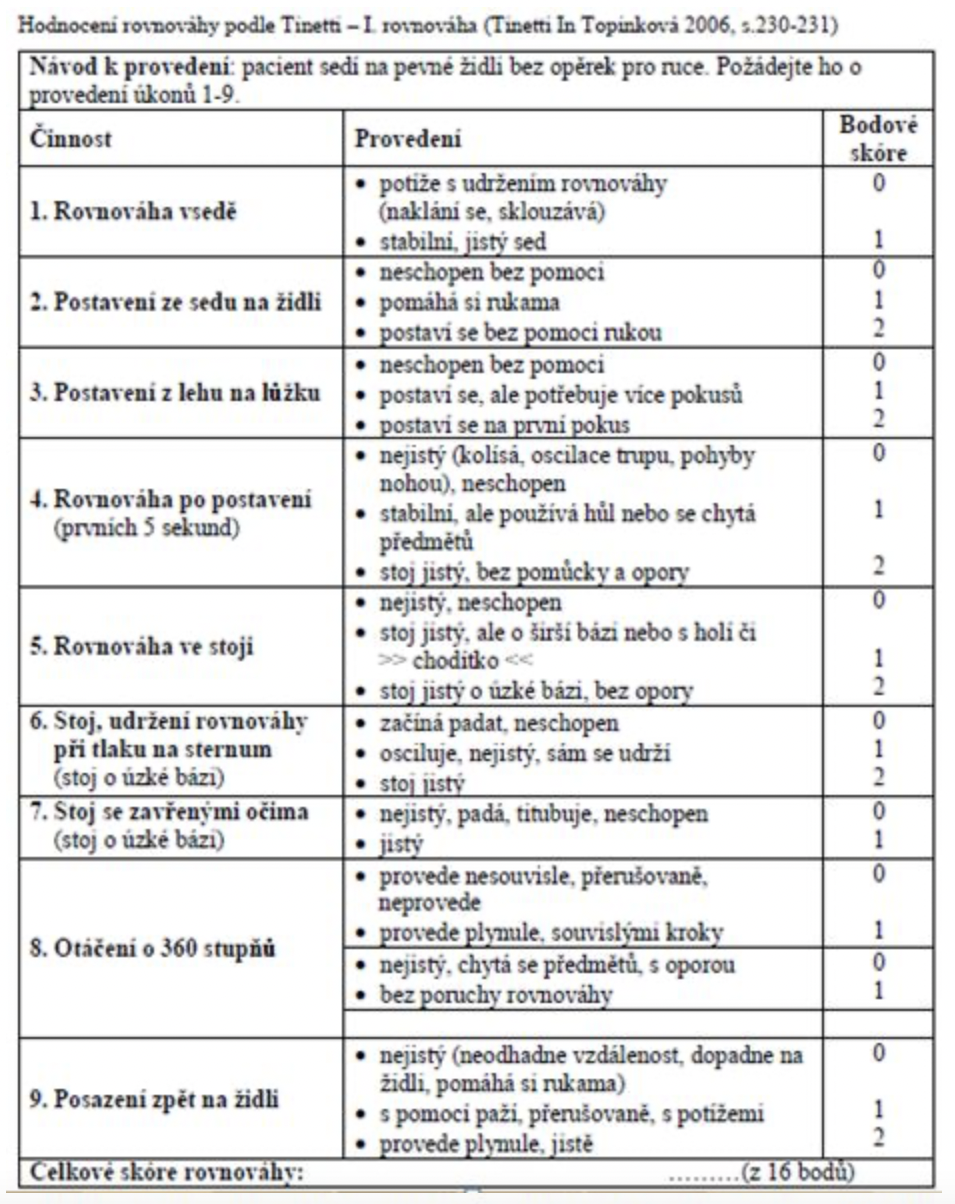 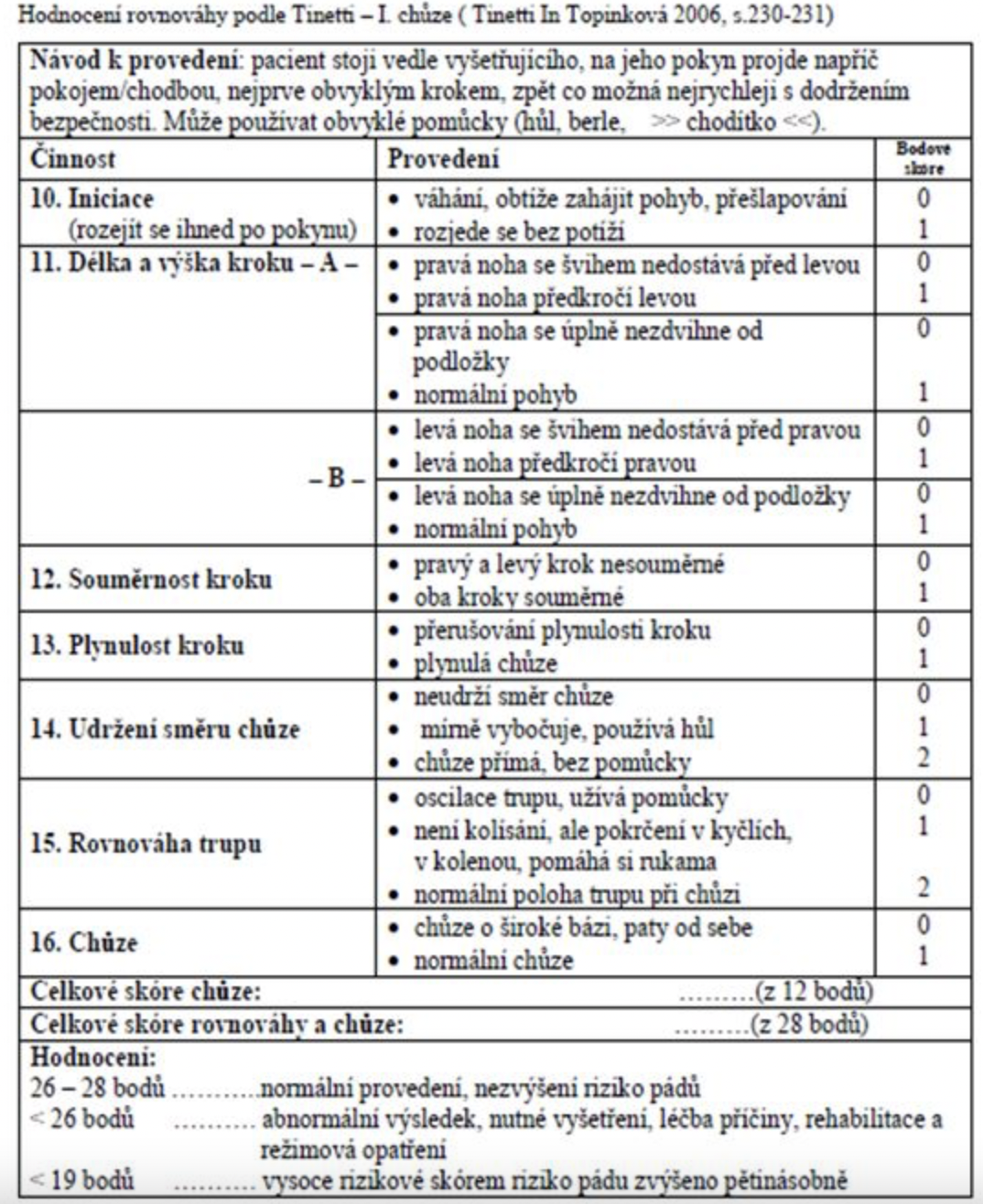 21
Zdroje:
https://theses.cz/id/ipid1j/SFT_jako_motivace_ke_cvi_en.txt
https://www.researchgate.net/publication/315698817_The_effectiveness_of_exercise_interventions_and_the_factors_associated_with_the_physical_performance_in_older_adults/figures?lo=1
https://dl1.cuni.cz/pluginfile.php/513717/mod_resource/content/1/Dadova_SeniorFitnessTest4REH2017.pdf
Poděbradská: Komplexní kineziologický rozbor (2019)
https://www.medicinapropraxi.cz/pdfs/med/2020/03/12.pdf
22